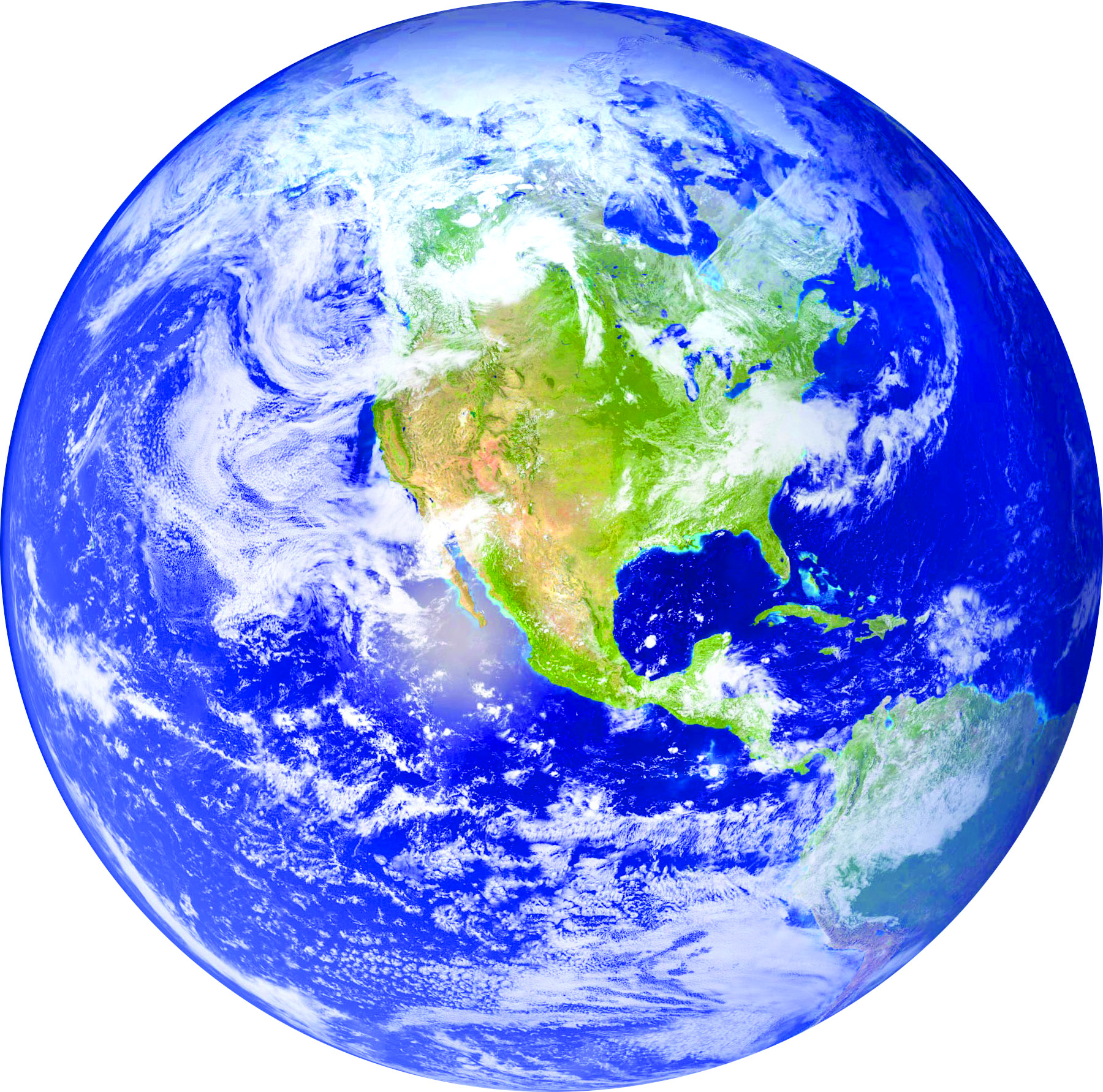 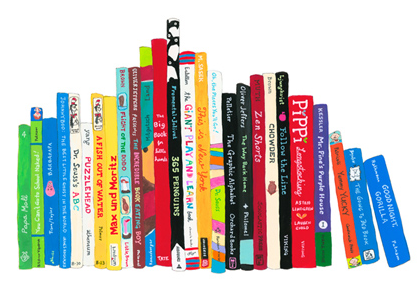 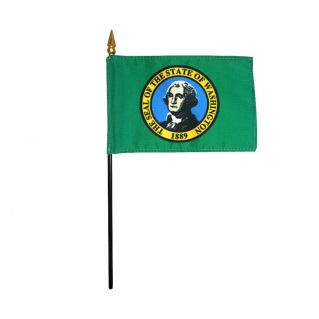 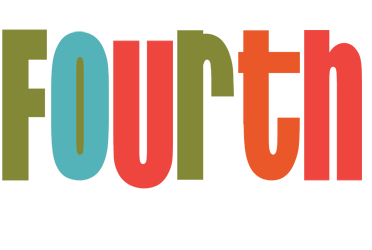 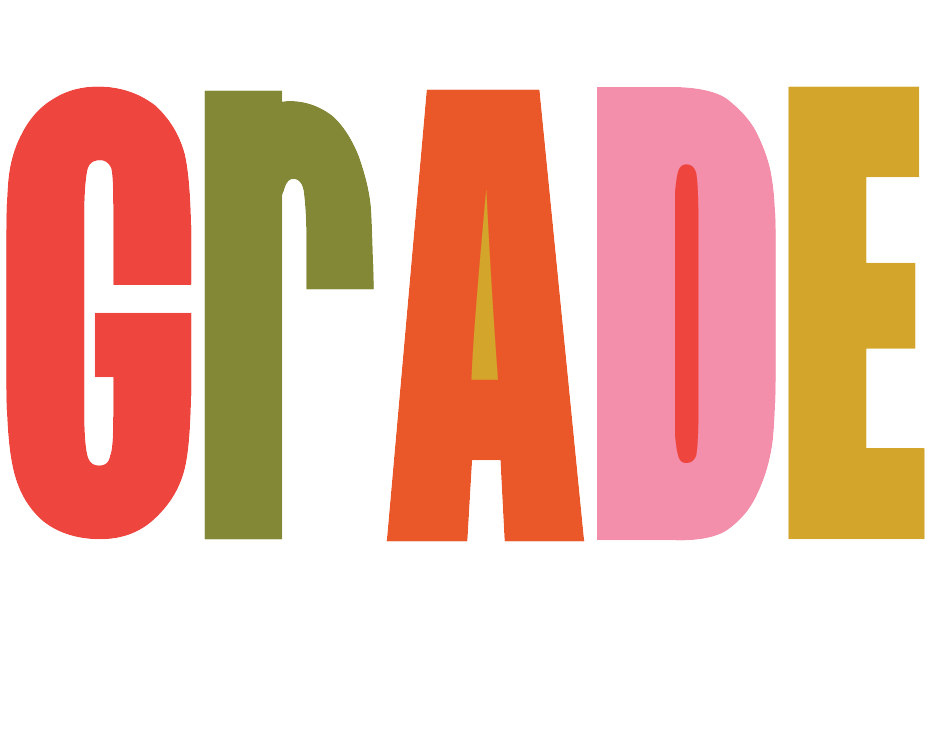 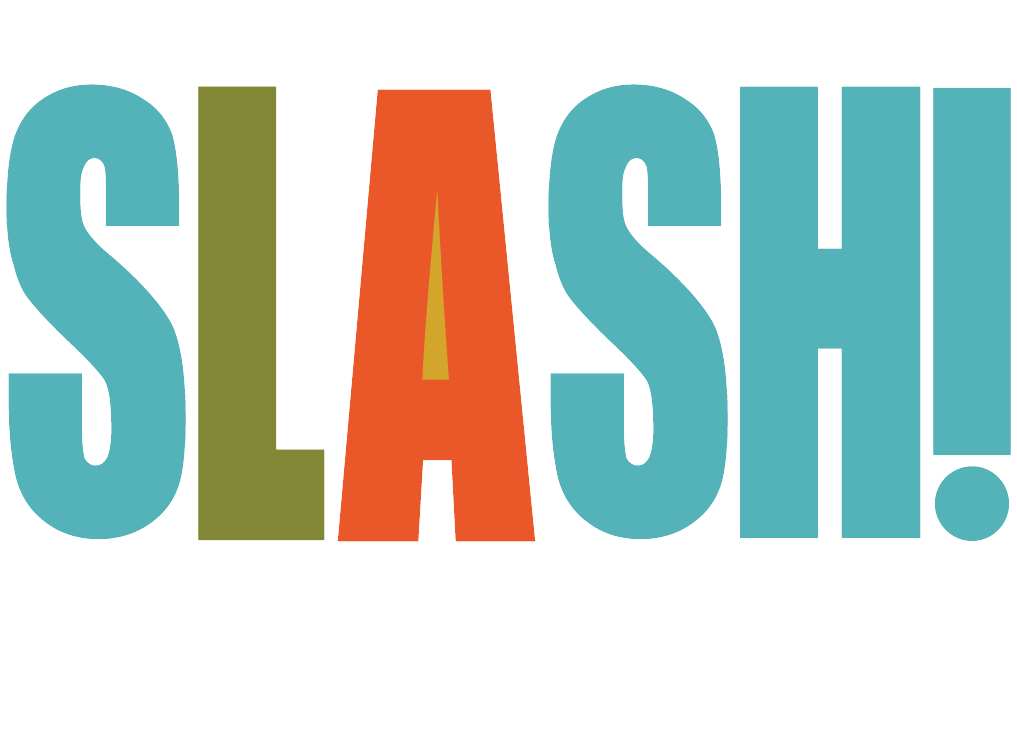 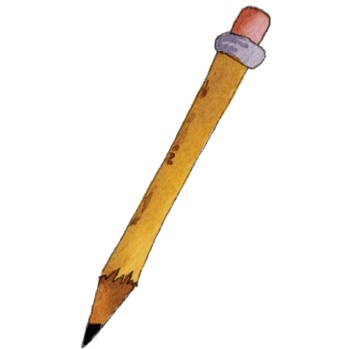 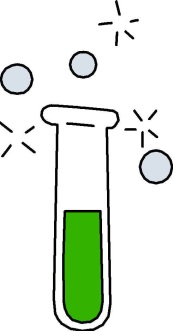 Science   Language Arts   Social Studies   History
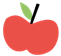 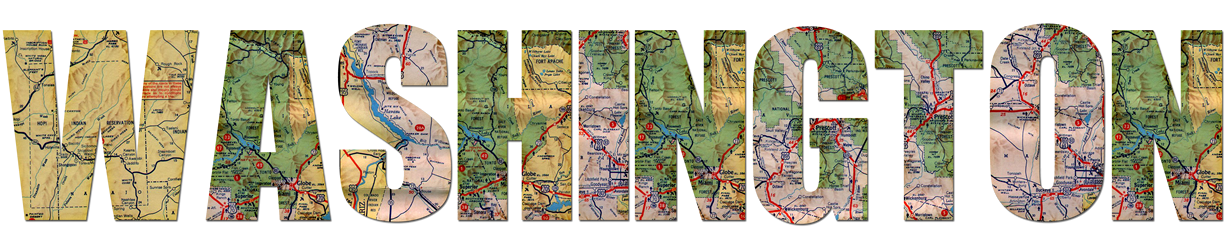 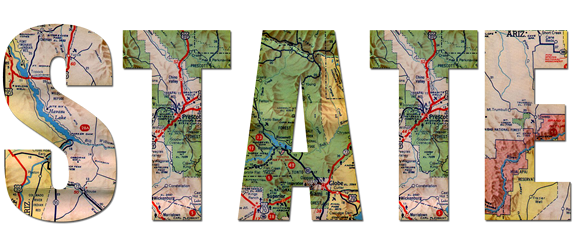 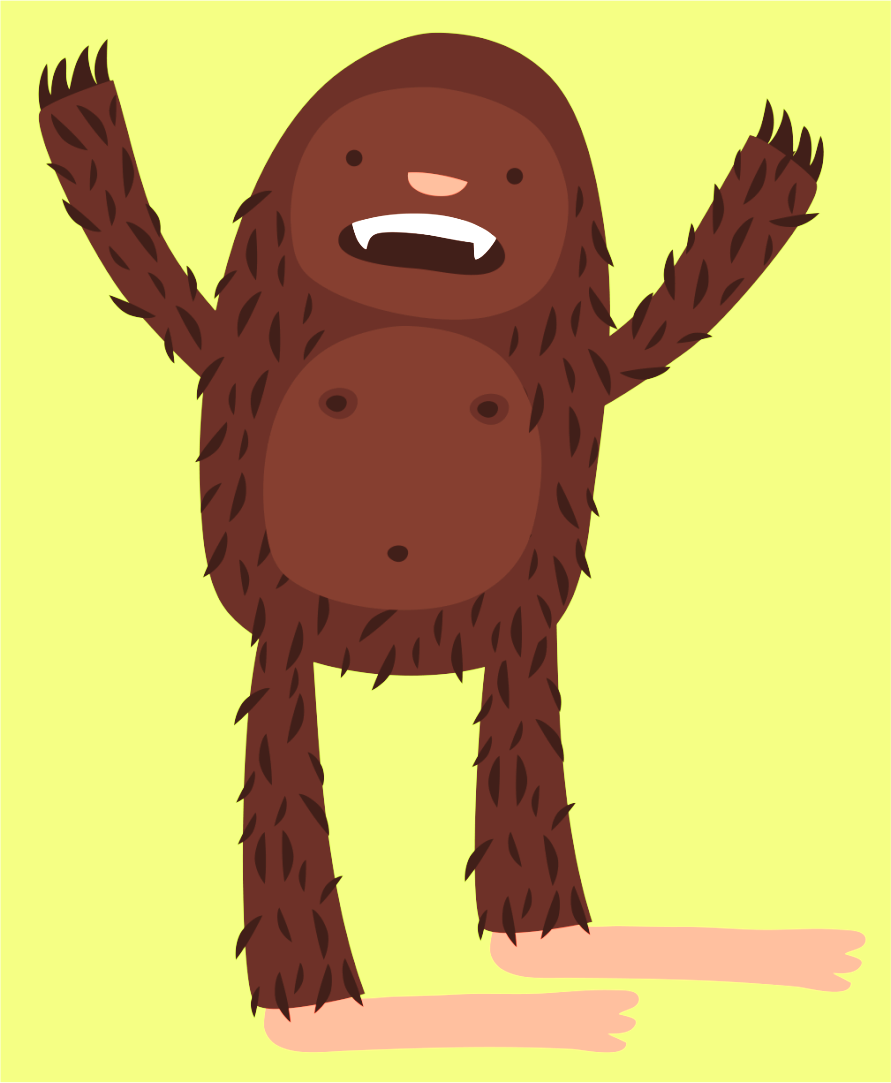 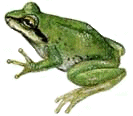 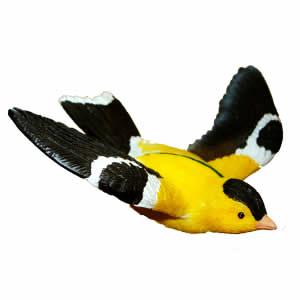 The History of Washington
The First People
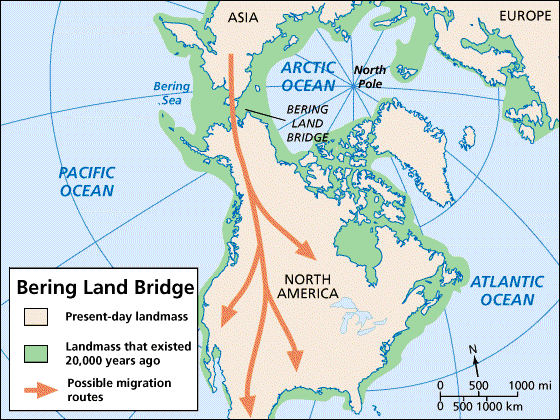 What information can you gather about early North American migration from the graphic above?
[Speaker Notes: Ducksters.com]
The First People
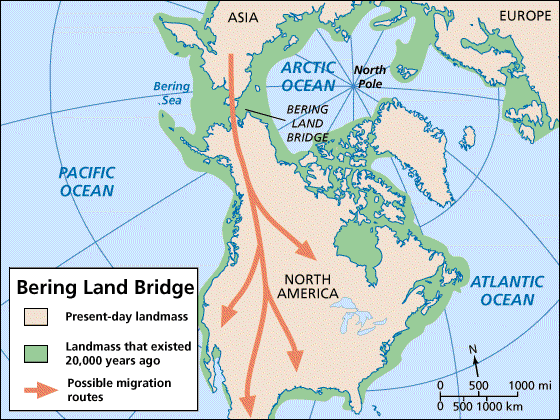 The first settlers in present-day Washington are thought to be descendants of nomads who came to North America across the Bering Land Bridge between Alaska and Russia. Scientists have found evidence of human settlement in Washington as far back as 12,000 years ago.
[Speaker Notes: Ducksters.com]
Native Americans
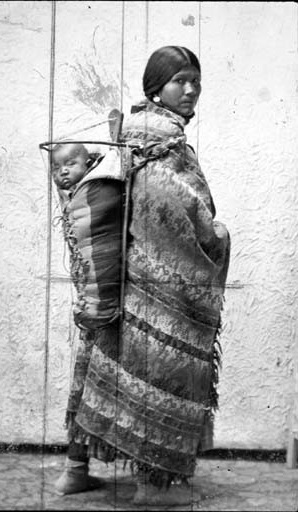 The land of Washington has been inhabited by people for thousands of years. Before the Europeans arrived there were many Native American tribes in the region.
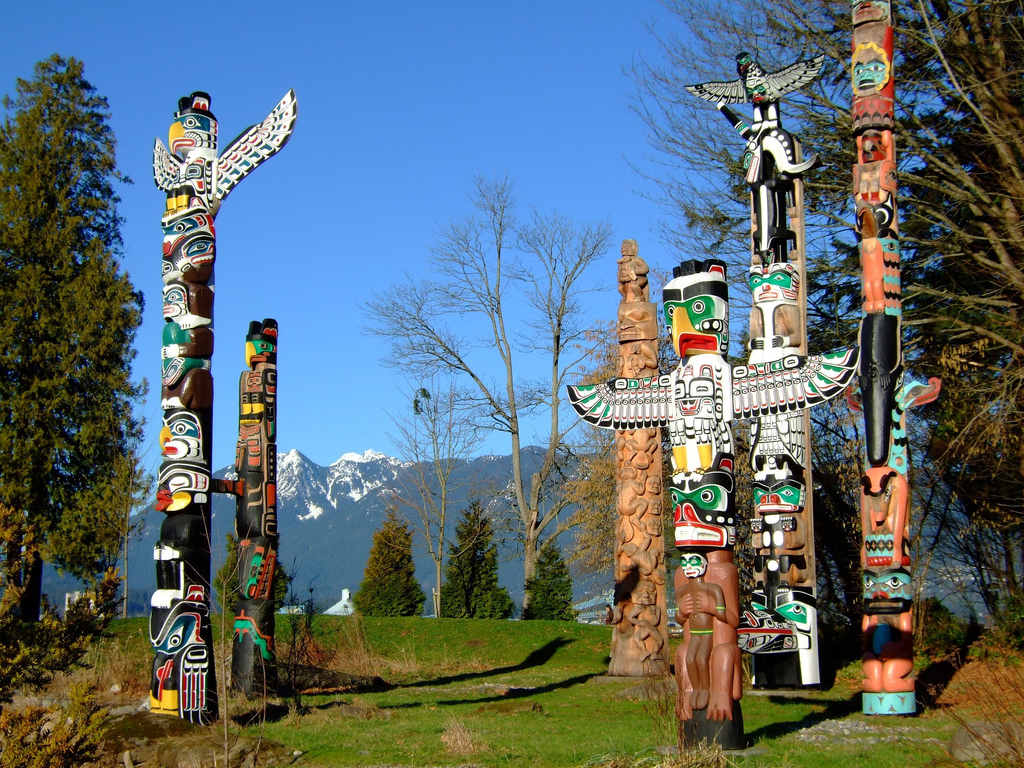 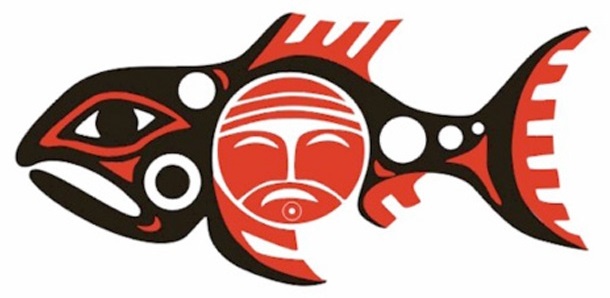 [Speaker Notes: Ducksters.com]
Native Americans
There are many Native American tribes who played a part in the history of the state and whose tribal territories and homelands are located in the present-day state of Washington.
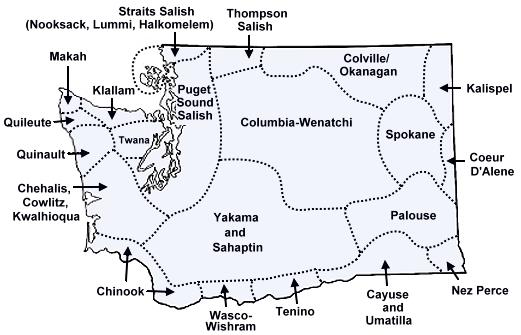 Native Americans
On the eastern side of the Cascade Range, Colville, Okanagan, Spokane, and Yakima are a few of the tribes who lived in the river valleys and on high-desert plateaus. These people also relied on salmon, catching thousands when the fish made their annual journey up the Columbia River and its tributaries.
 
The whole tribe netted 
fish during the salmon run 
and dried the catch to 
preserve it.
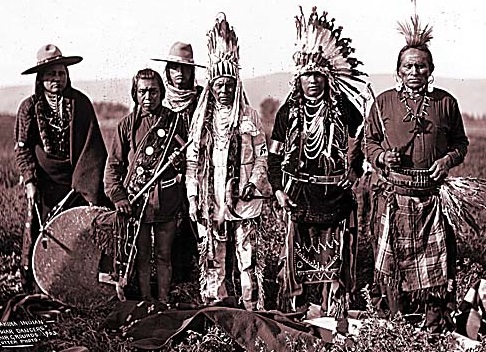 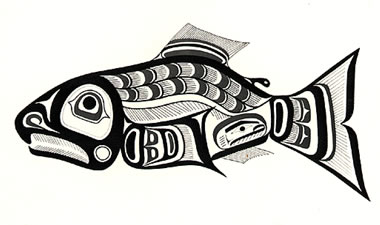 Native Americans
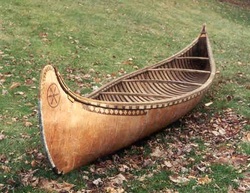 The inland tribes lived in seasonal villages of tepees made of animal hides. They hunted and kept horses. They collected berries and dried them.
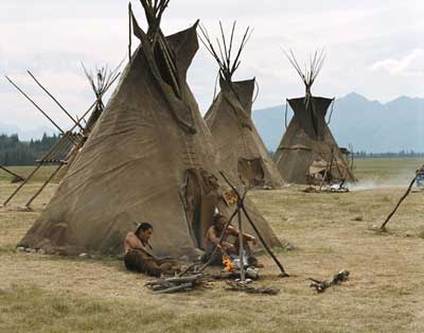 They traveled to common prairies to harvest camas root, a starchy vegetable that is sweet and nourishing. But the salmon in the Columbia River system was essential to their diet and to their culture
Native Americans
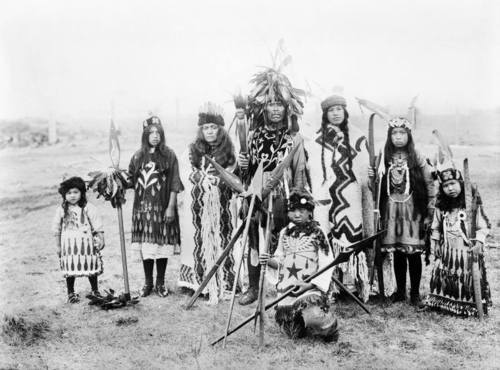 The Salish people lived along the coast. They lived in villages with permanent longhouses made of wood. They fished for salmon, their primary food source; hunted large game; and ate berries and roots. They cut huge cedar logs and made dugout canoes. Some of these canoes were large enough to take onto the ocean, where the Salish hunted whales.
[Speaker Notes: "Washington: The First People." America the Beautiful. Grolier Online, 2015. Web. 10 Nov. 2015.]
Explorers & Settlers
Before it was a state, Washington territory was visited by Spanish, American, and British explorers.
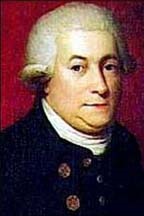 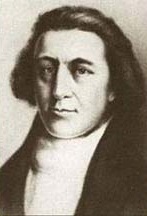 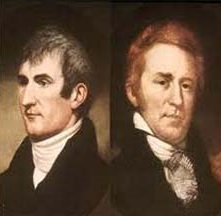 Europeans who first visited the present-day Washington coast were searching for the Northwest Passage, a shortcut from Europe to Asia. At the time, ships had to sail thousands of miles around the tip of South America.










In the 18th century, Europeans were drawn to the west coast because of the valuable sea otter fur.
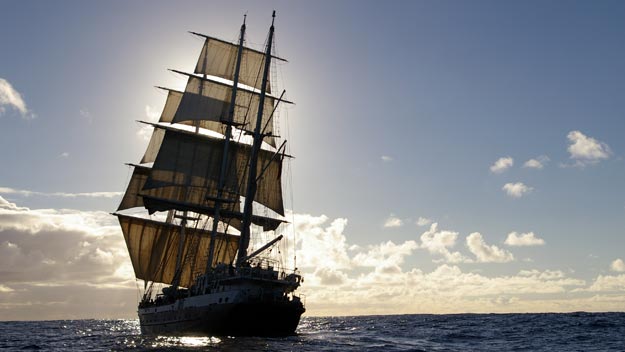 Robert Gray was captain of the first U.S. ship to circumnavigate the globe and explorer of the Columbia River. In 1787, Gray sailed from Boston to the Pacific Northwest on a trading expedition and travelled home around the world, reaching Boston again in August 1790. In May 1792, while on a second voyage in the “Columbia,” he explored Gray’s Harbor and the Columbia River (which is named for his ship), giving the U.S. a claim to the Oregon Territory.
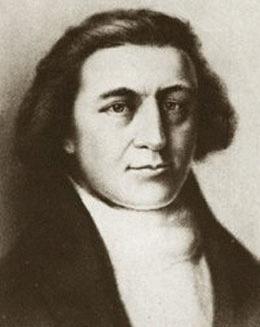 1755 – 1806
George Vancouver was a British navigator who, among other things, explored Puget Sound. He served for 25 years in the British Navy, and commanded the Discovery on her expedition to the North Pacific. In April 1792, George Vancouver traveled the Strait of Juan de Fuca and into Puget Sound. He named every island, mountain, waterway, and point of land in sight -- 75 in all.
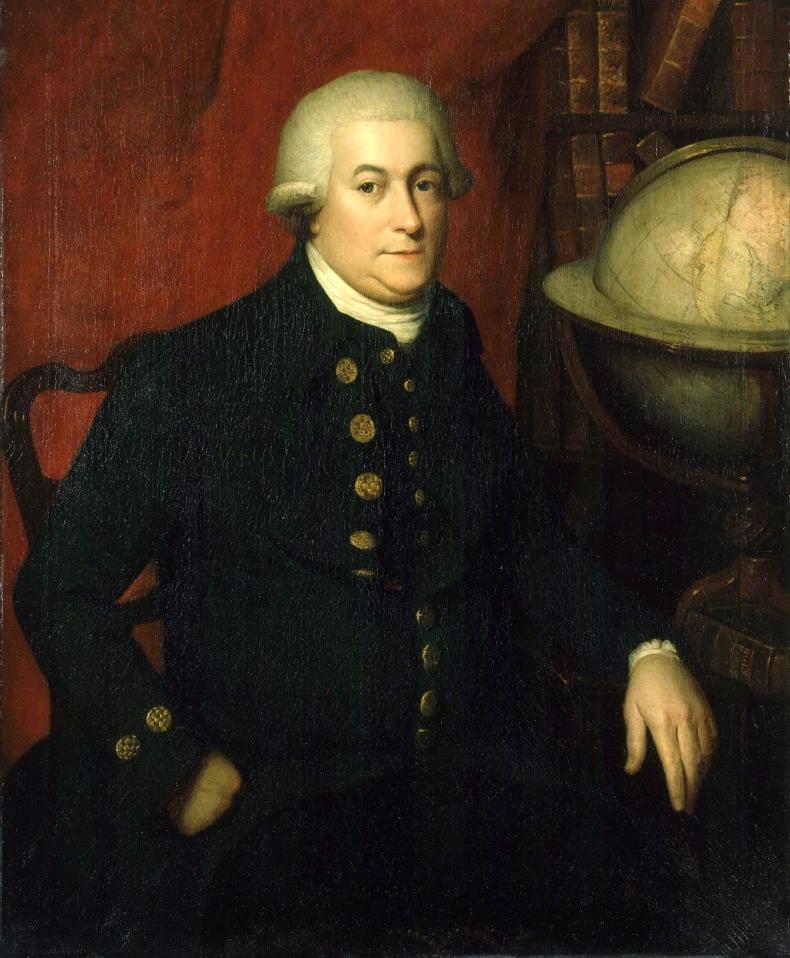 1792–1794
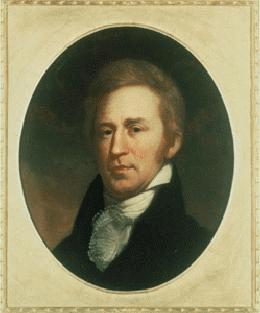 In 1804, Meriwether Lewis and William Clark were asked by President Thomas Jefferson to explore and map the wild west of North America. They traveled across the country to the Pacific Ocean and back again.
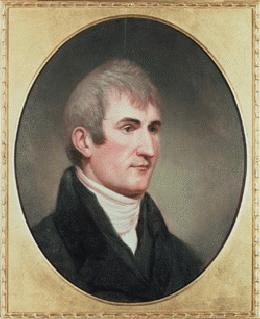 Lewis and Clark were instructed by Jefferson to: 
Map a new route to the Pacific Ocean
Make contact with the Native Americans
Obtain specimens for further study
Keep a full record of activities during the Expedition
What information can you gather about Lewis & Clark’s journey from the map below?
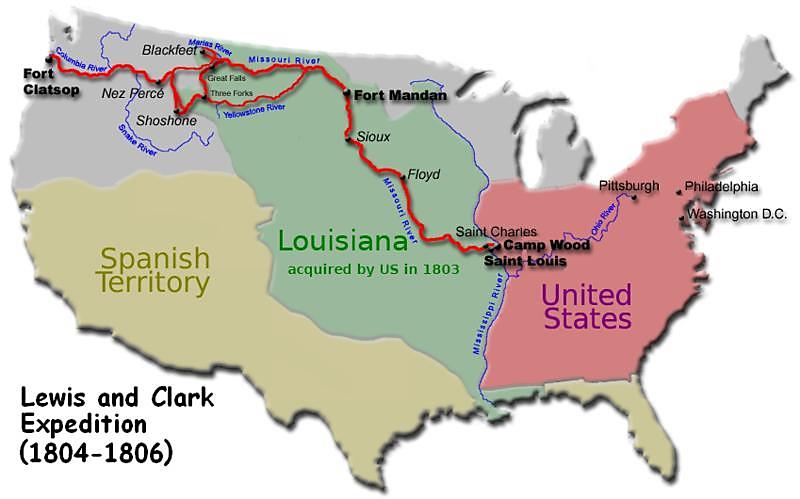 Lewis & Clark’s Route
Oregon 
Territory
What information can you gather about Lewis & Clark’s journey from the map below?
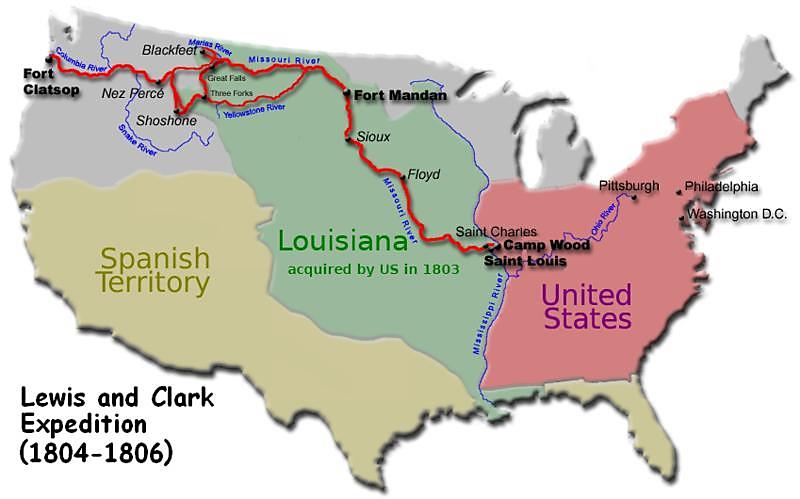 Lewis & Clark’s Route
Oregon 
Territory
Lewis and Clark explored the Columbia River region and coastal areas for the U.S. in 1805–1806 and encountered the Yakama tribe during their explorations.
By 1800, British interest had shifted from sea-dwelling furbearers to land animals, particularly the beaver. In 1810, the North West Company, from Canada, built a fur-trading post near present-day Spokane.
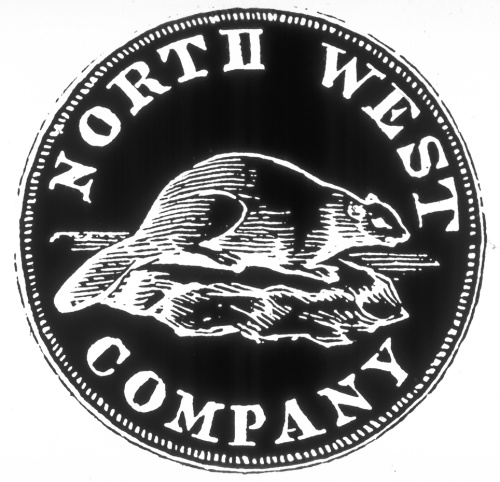 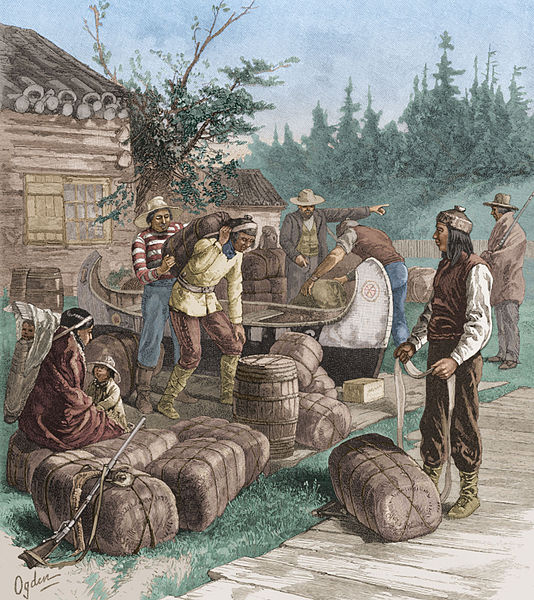 This became the first permanent settlement of Europeans in Washington.
Indians trade furs at a Hudson's Bay Company trading post in the 1800's.
What information can you gather about early trade in Washington from the map?
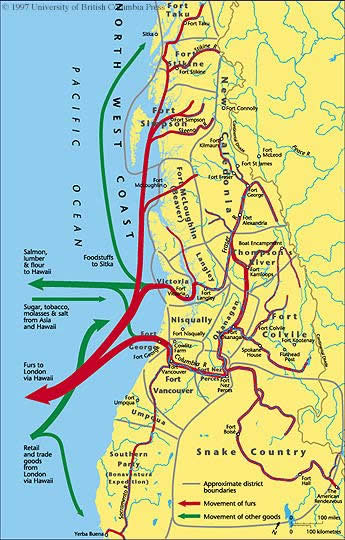 KEY
Approximate district boundaries
Movement of  fur
salmon, lumber & flour to Hawaii
Movement of other goods
sugar, tobacco, molasses & salt from Hawaii
Furs to London via Hawaii
Trade goods from London via Hawaii
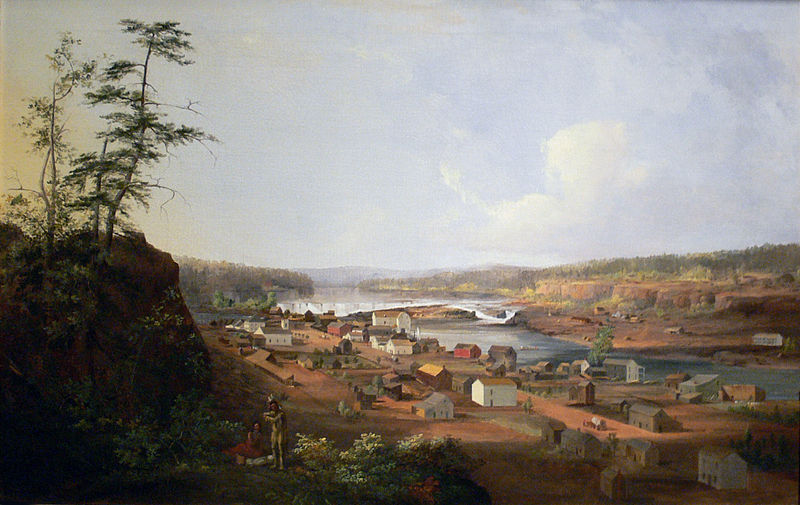 In the early 1800s, small European settlements sprang up along the shore of Puget Sound in western Washington. Since there were no roads or railroads, it took many days to reach these settlements.
Settlements along western Puget Sound were soon established …














Many of the new settlers went to work in as 
lumbermen, harvesting the seemingly unlimited 
forests in the region.
Tumwater in 1845
Seattle in 1848
Bellingham in 1852
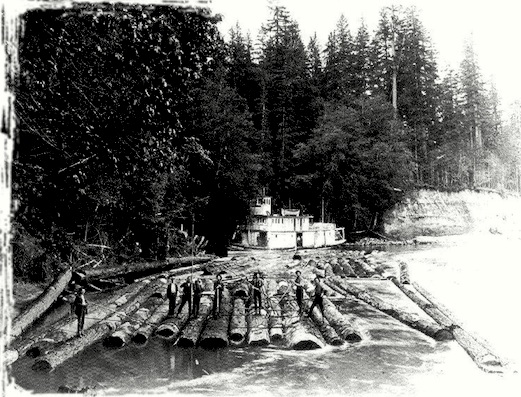 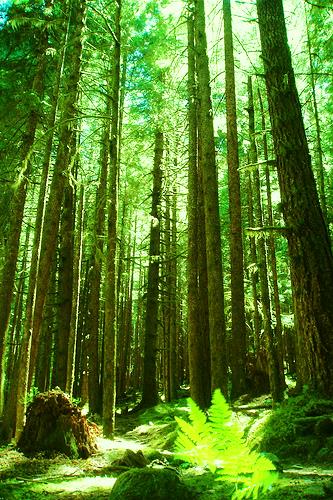 What important  information can you gather from this map of the United States in 1850?
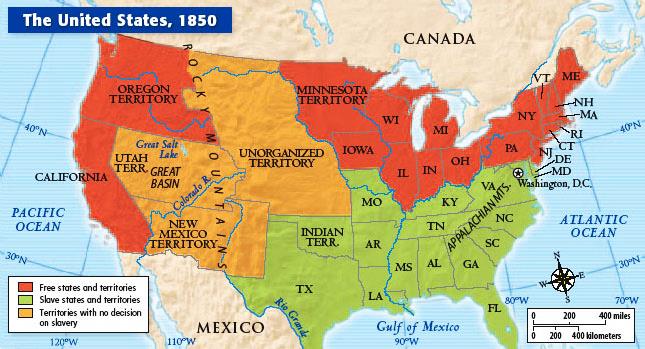 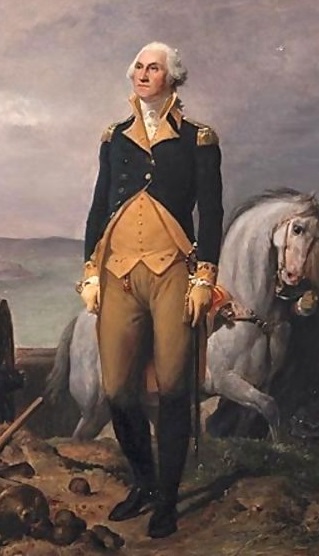 Early settlers requested that a separate territory named Columbia 
be divided from Oregon.
Instead, the U.S. Congress named the territory after 
George Washington 
in 1853.
The Washington Territory was connected to the rest of the United States in 1883 with the completion of the Northern Pacific Railway. Now settlers could travel by train rather than by overland wagon.
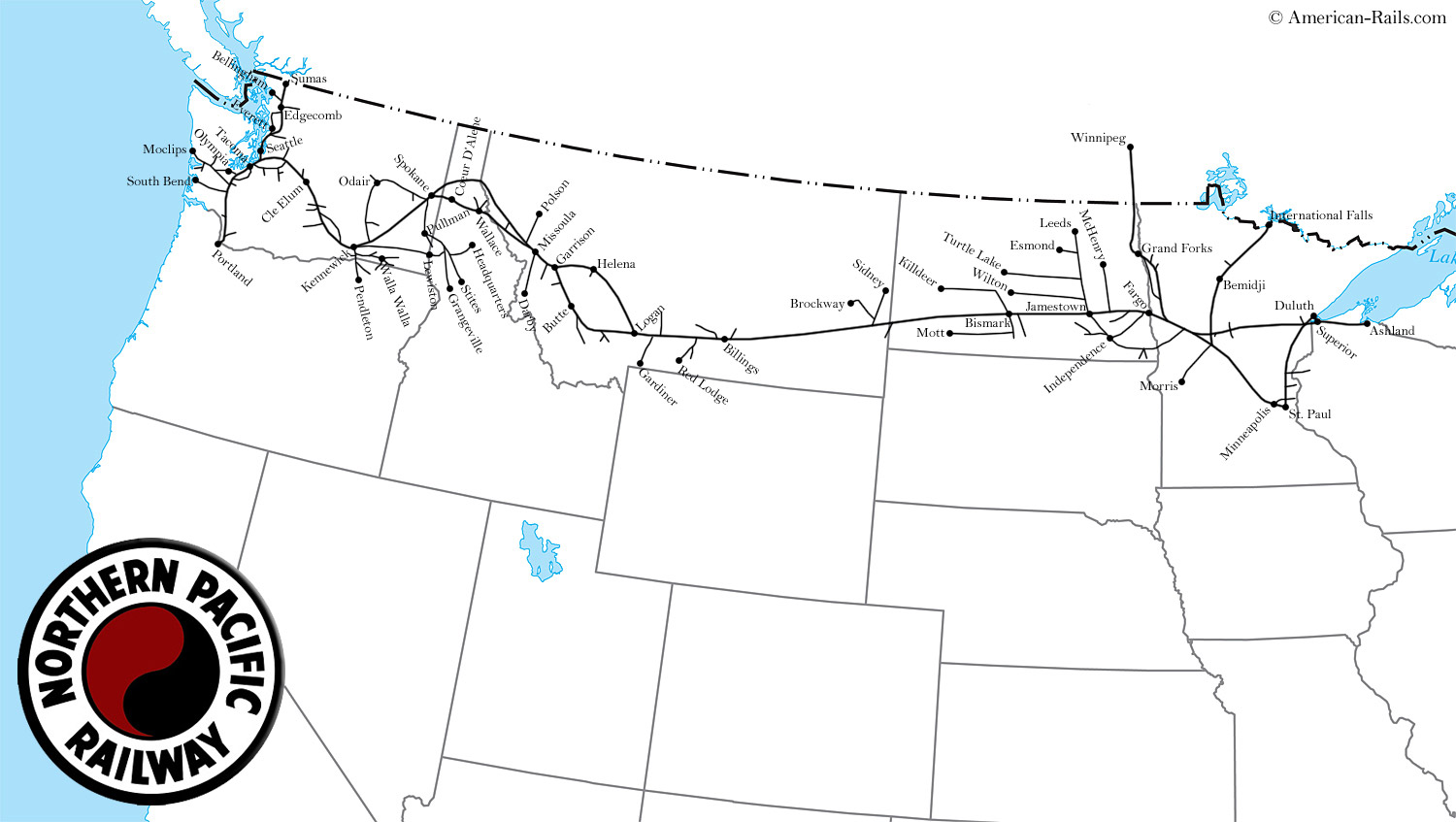 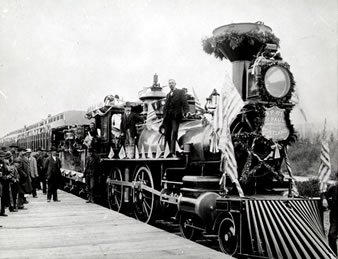 [Speaker Notes: "Washington: The 42nd State." America the Beautiful. Grolier Online, 2015. Web. 13 Nov. 2015.]
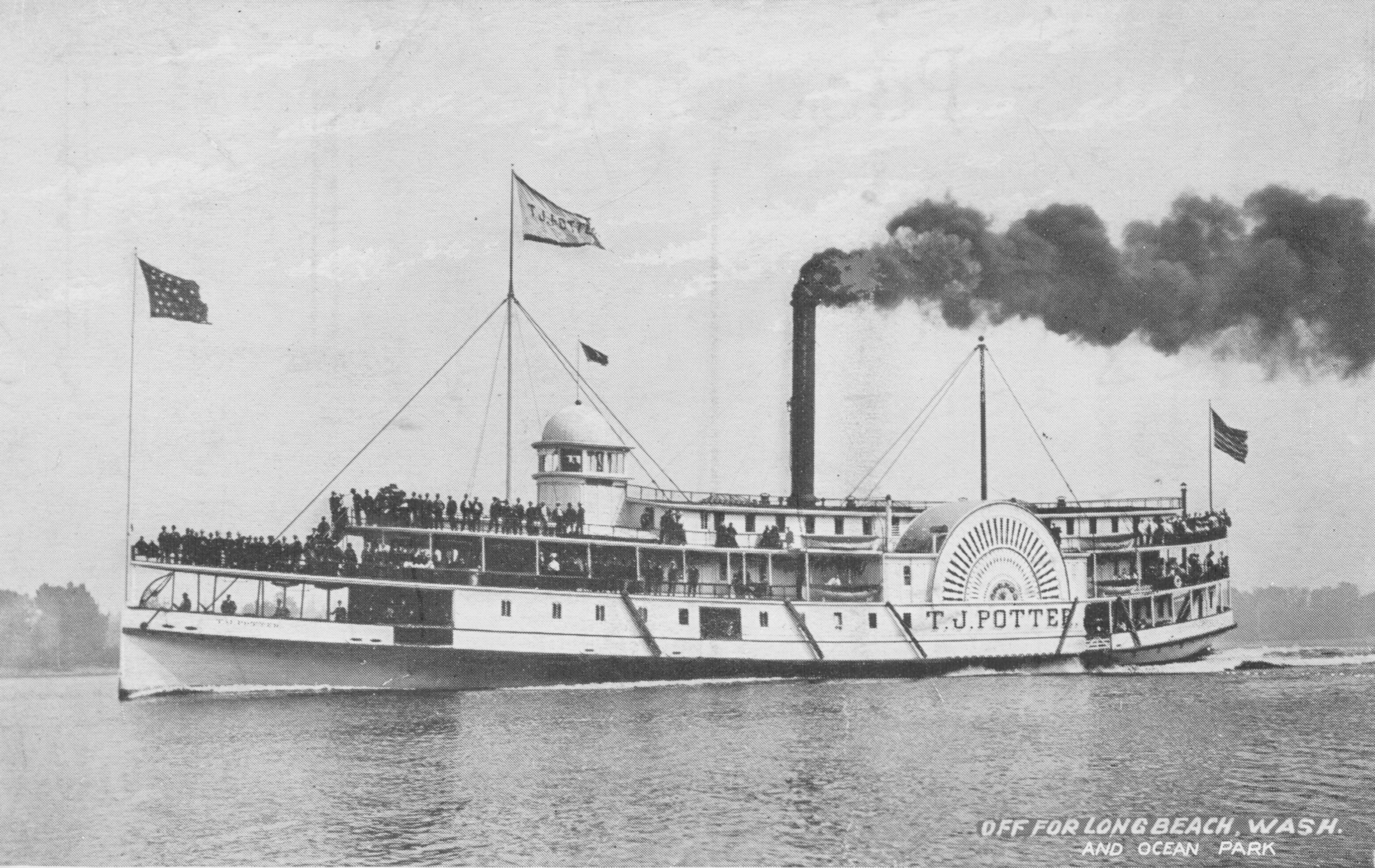 At the same time, improvement in steamships made transportation along the Washington coast and the lower Columbia River safer and faster.
By 1870, the territory had enough people to apply for statehood. However, the U.S. Congress was slow to respond, and Washington waited nearly 20 years to become a state!
Statehood
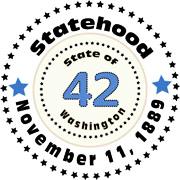 In early 1889, Congress passed a bill that granted statehood to four western states. Washington's bill was the last approved, and President Benjamin Harrison signed it on November 11, 1889.
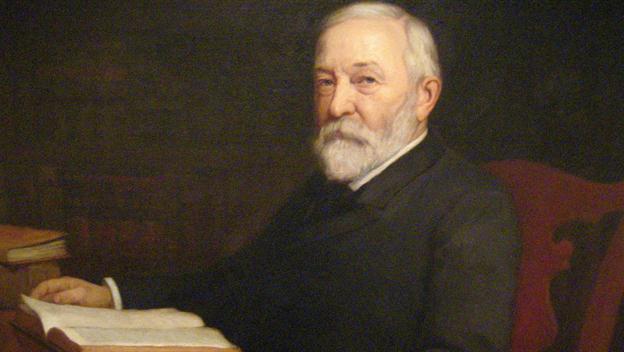 President 
Benjamin Harrison
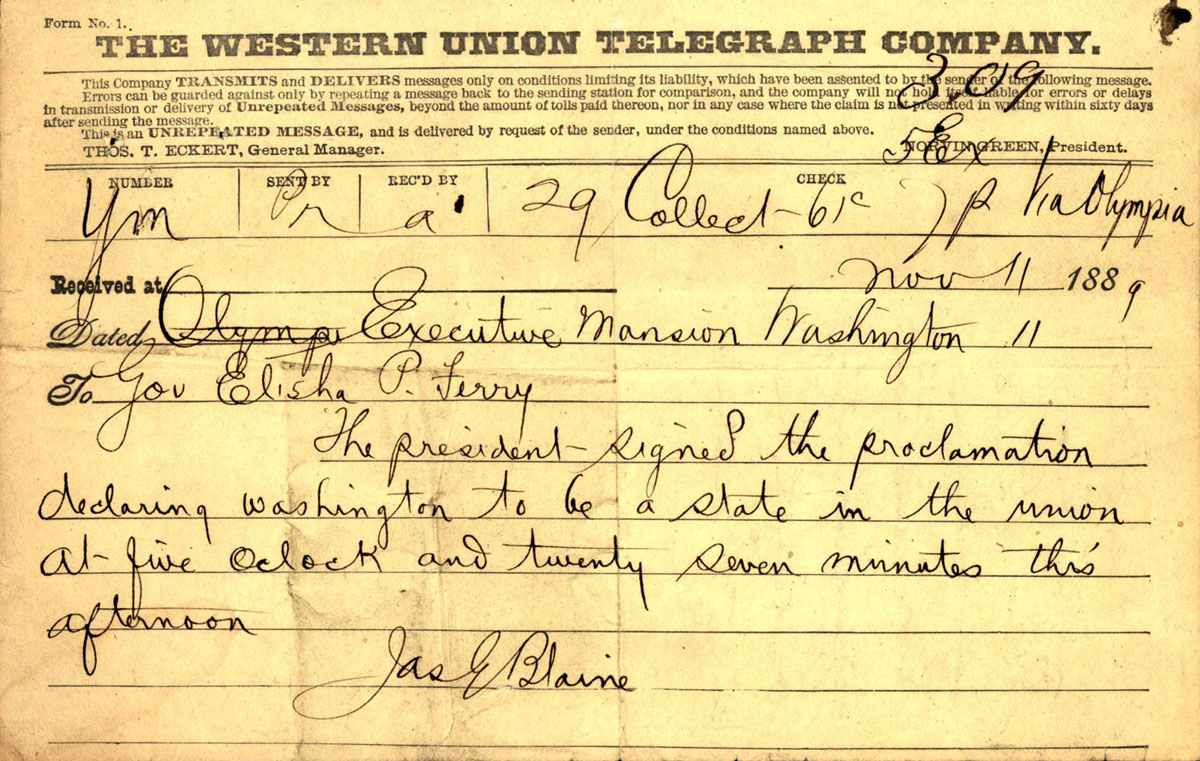 Washington was the 
42nd state 
to be admitted to the Union.
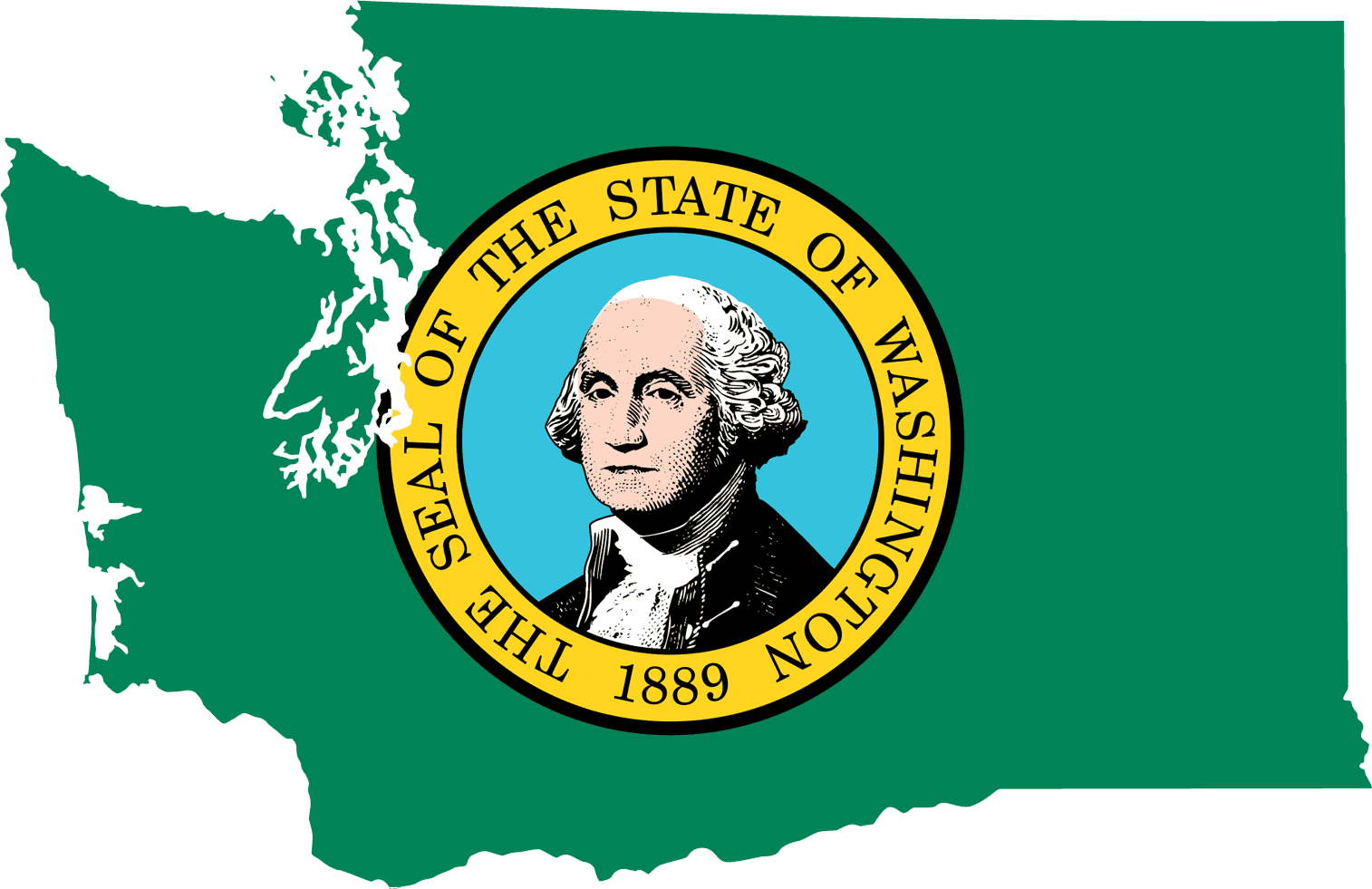 Historical Events
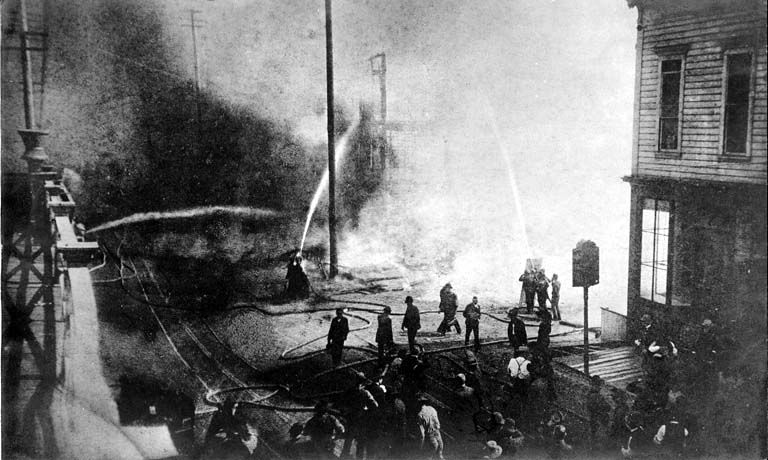 Seattle’s Great Fire, which destroyed 64 acres and many businesses, began on June 6, 1889, after a pot of glue from a cabinet shop burst into flames.
Historical Events
Sonora Smart Dodd’s father was a Civil War veteran who had raised six children by himself after his wife died in childbirth. In an attempt at honoring her father, Sonora garnered support for the first statewide Father’s Day celebration on June 19, 1910 in Spokane, Washington. Afterward, Dodd continued to press for a national observance. 
Although the idea was 
backed by President 
Woodrow Wilson in 1916 
and President Calvin 
Coolidge in 1924, Father’s 
Day did not become a 
federal holiday until 1972.
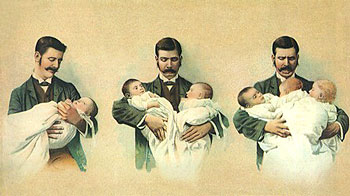 [Speaker Notes: http://www.history.com/topics/us-states/washington]
Historical Events
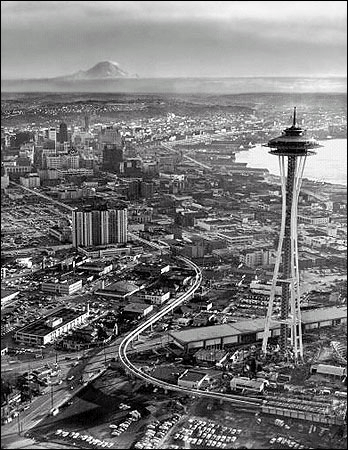 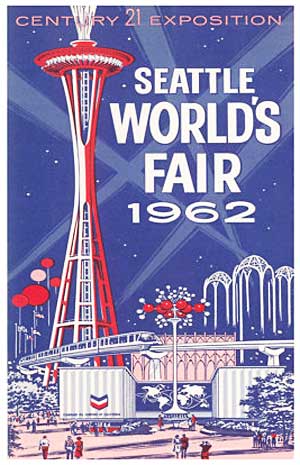 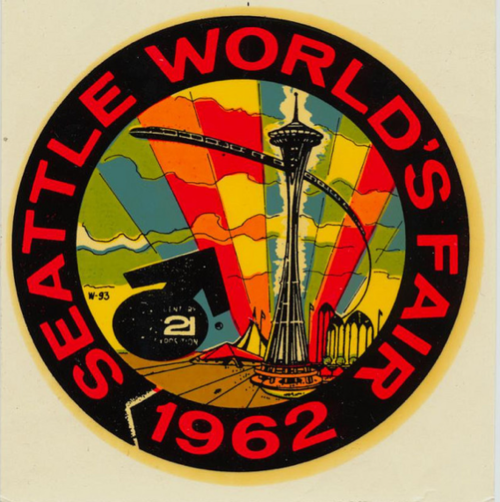 The Seattle Space Needle, built for the 1962 World’s Fair, is an iconic part of the city’s skyline and features a rotating restaurant at the top.
Historical Events
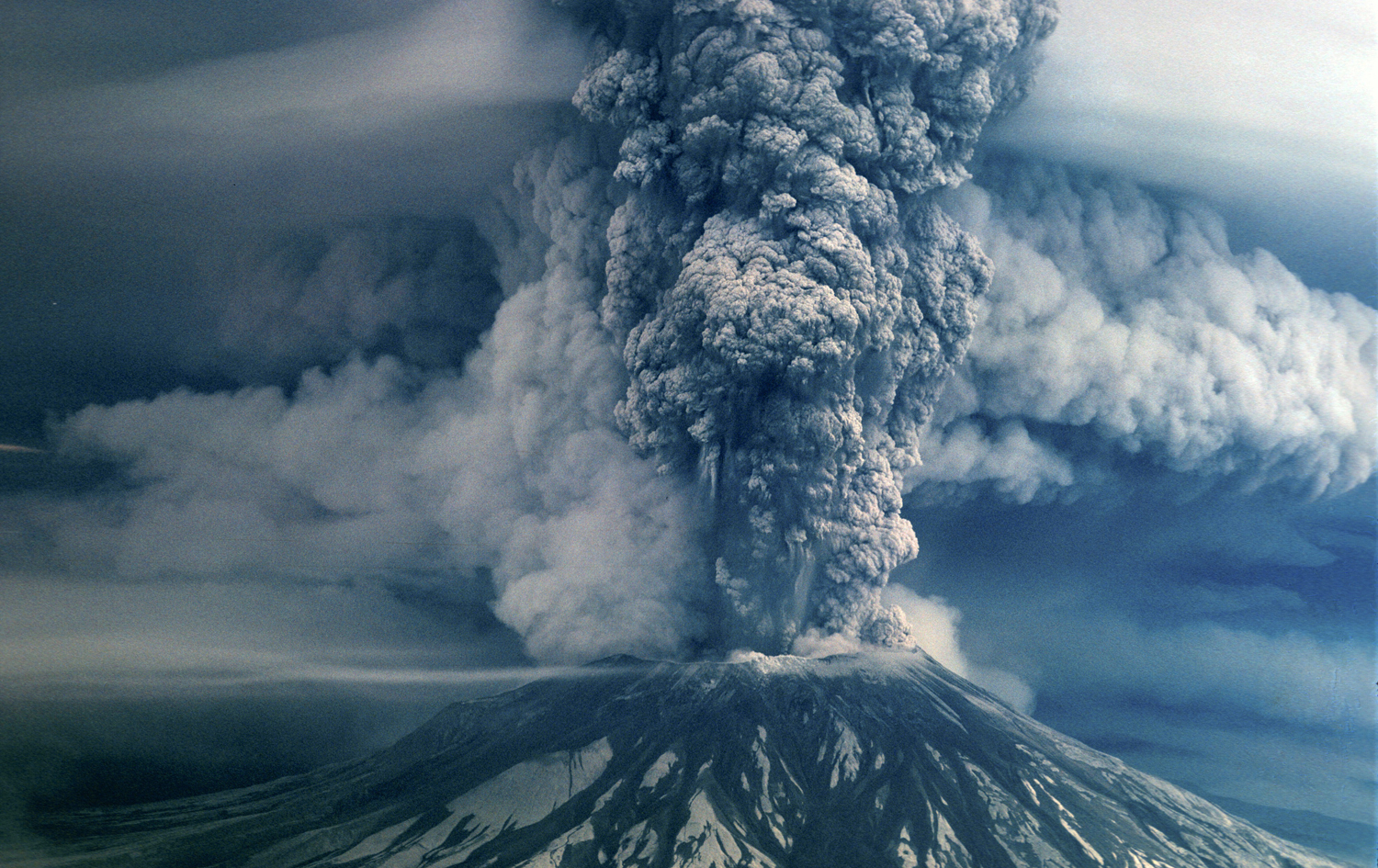 On May 18, 1980 at 8:32 a.m., the earth rumbled underneath Mount St. Helens, a peak  in southwestern Washington. Moments later an explosion blasted away a side of the mountain in a major volcanic eruption!
[Speaker Notes: http://www.historylink.org/index.cfm?DisplayPage=output.cfm&File_Id=5457]
Historical Events
What year did you arrive in 
Washington State?
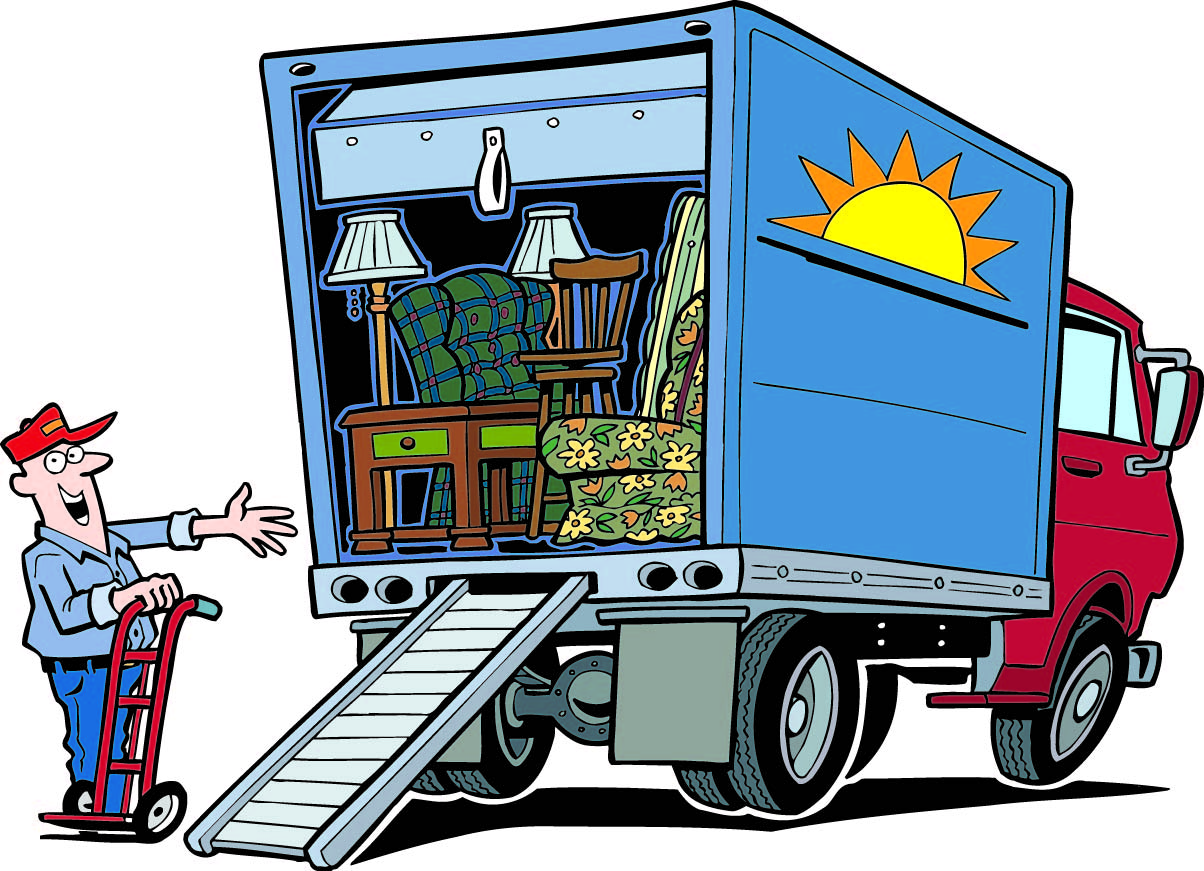 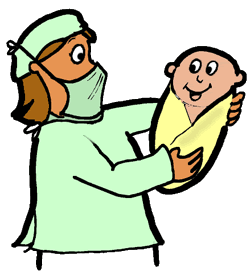 Historical Events
HOW did you arrive?
A
B
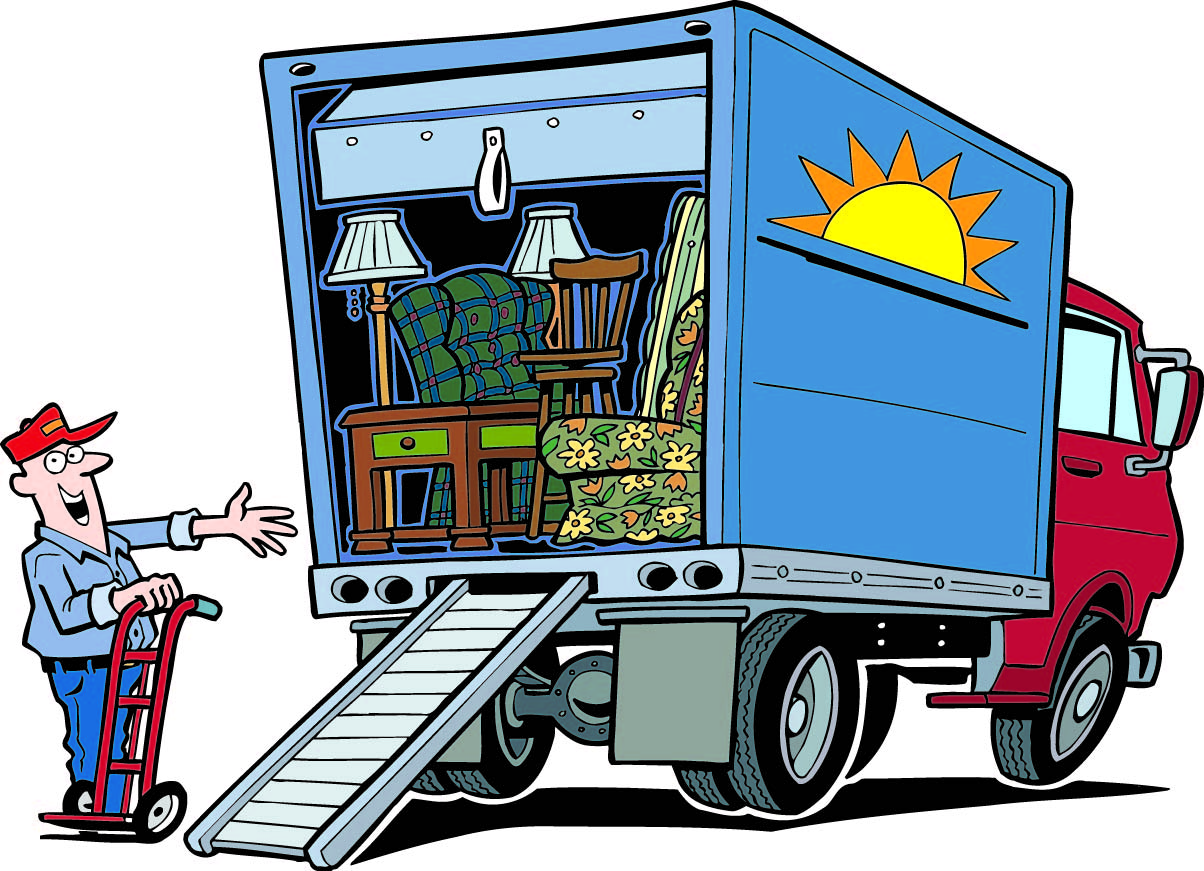 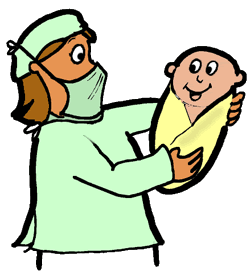 Washington History Timeline
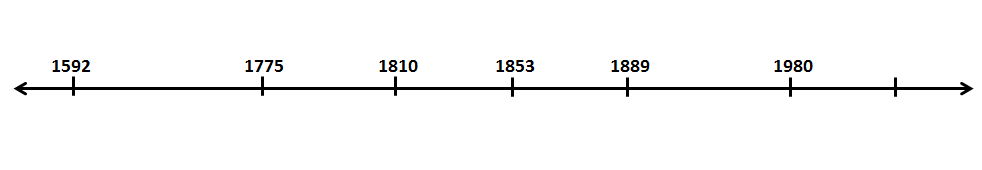 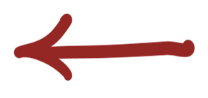 When did you come to Washington?
Use information from this lesson and 

50 State Guide
http://www.ereferencedesk.com/resources/state-history-timeline/washington.html 

To complete your timeline.
[Speaker Notes: Timeline: http://www.ereferencedesk.com/resources/state-history-timeline/washington.html]
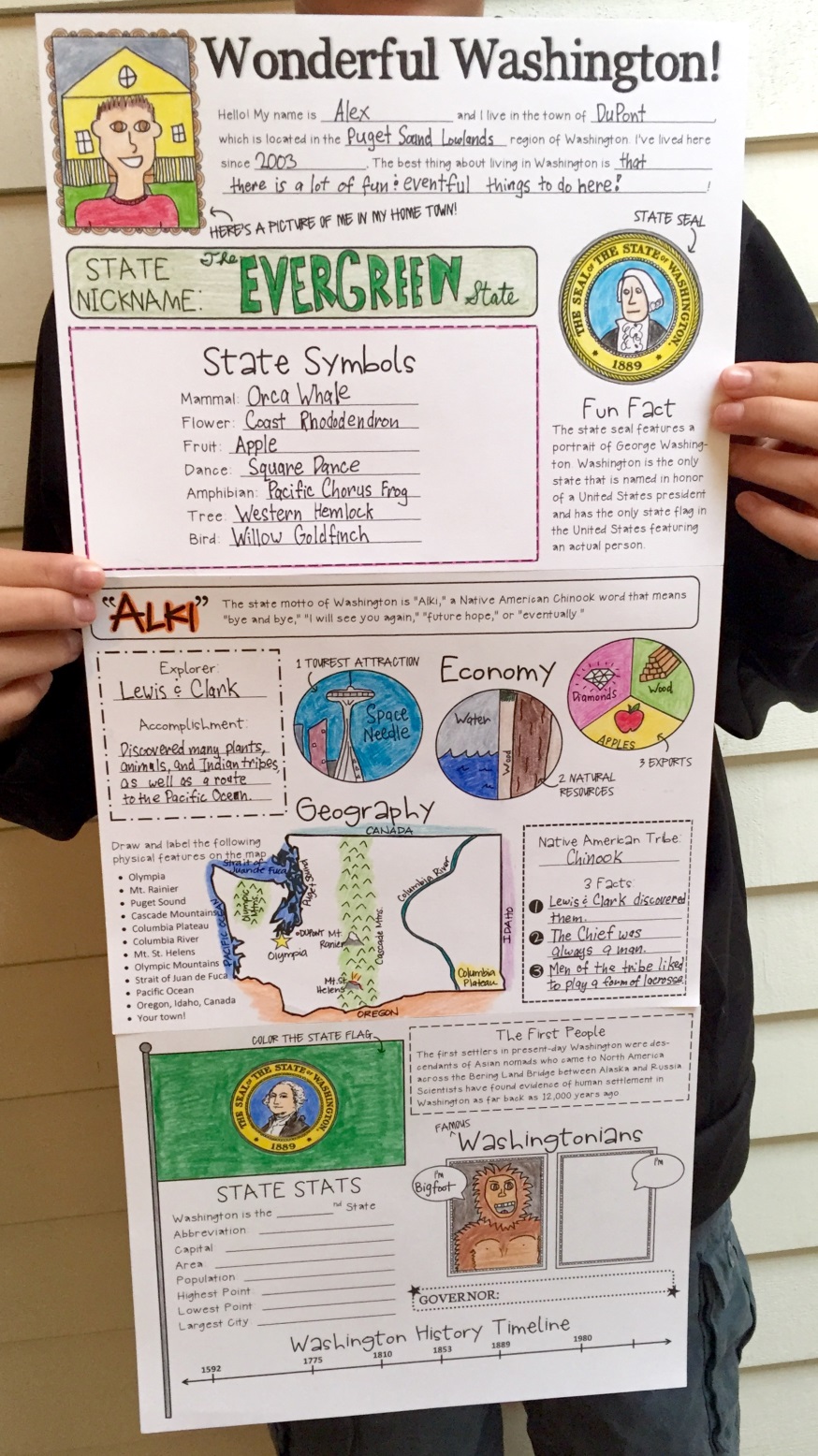 outlined drawings
neatly written
Grading
100 points
correct spelling, capitalization, and mechanics
accurate information
colorful
complete
State Report
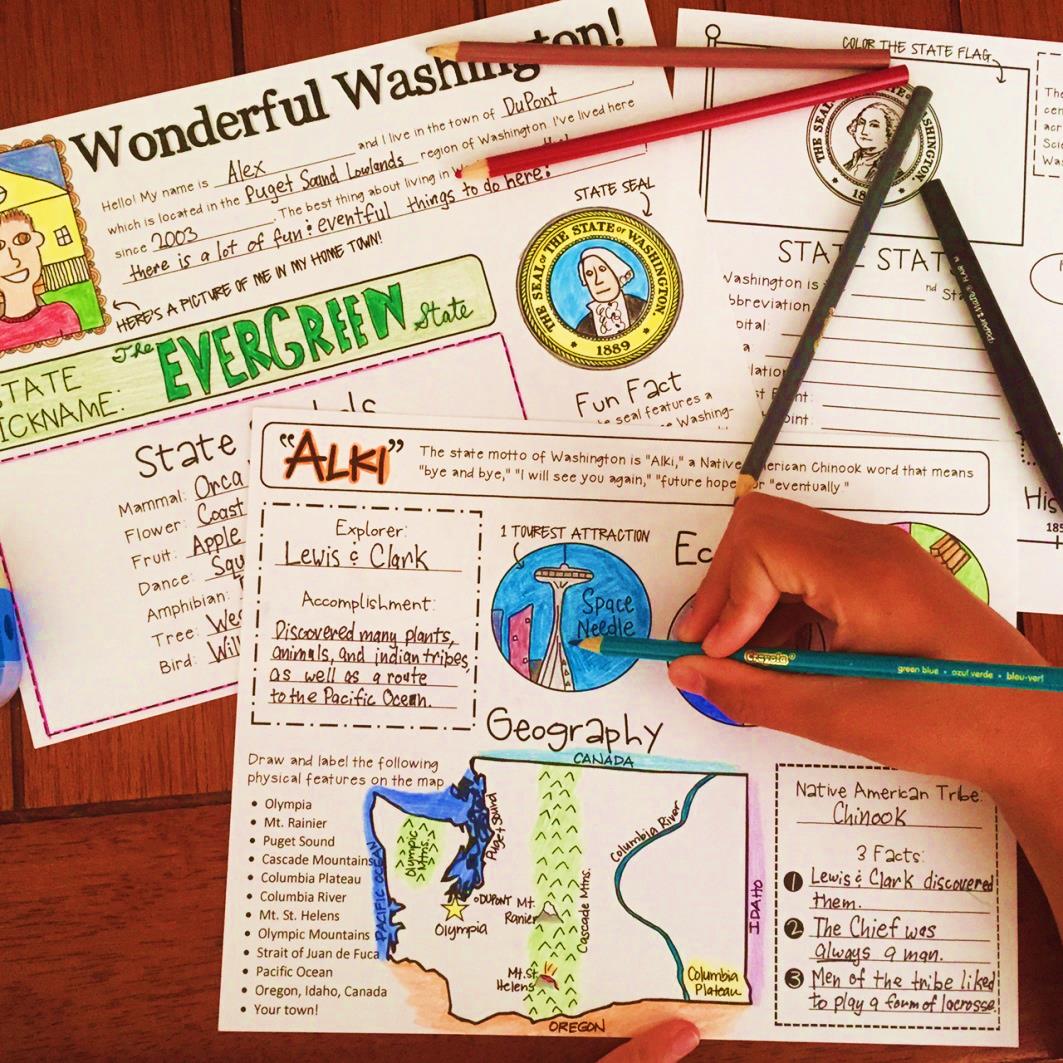 Add the information in this lesson to your Washington State Report Poster.

Posters are due in December and must be complete, neatly done and colorful!
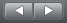 We will complete a few sections each week.
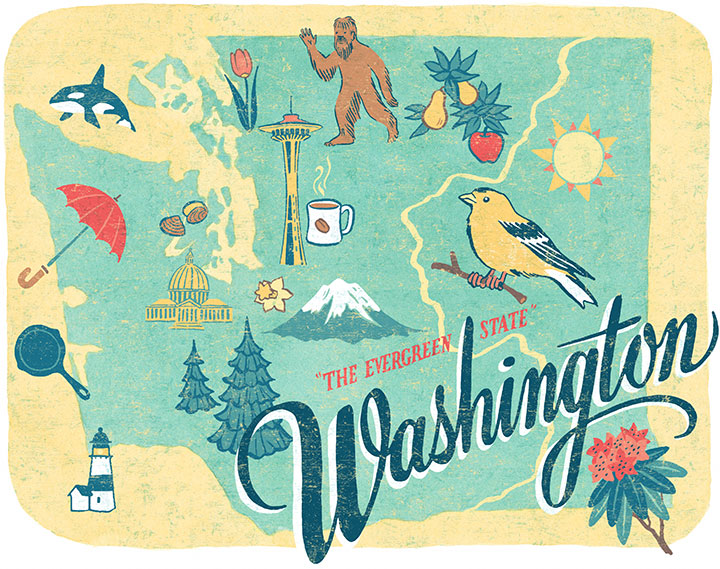 Thanks Washingtonians!